Гений и злодейство – две вещи несовместные…
А. С. Пушкин
Преступление Раскольникова. Трагедия отчужденности
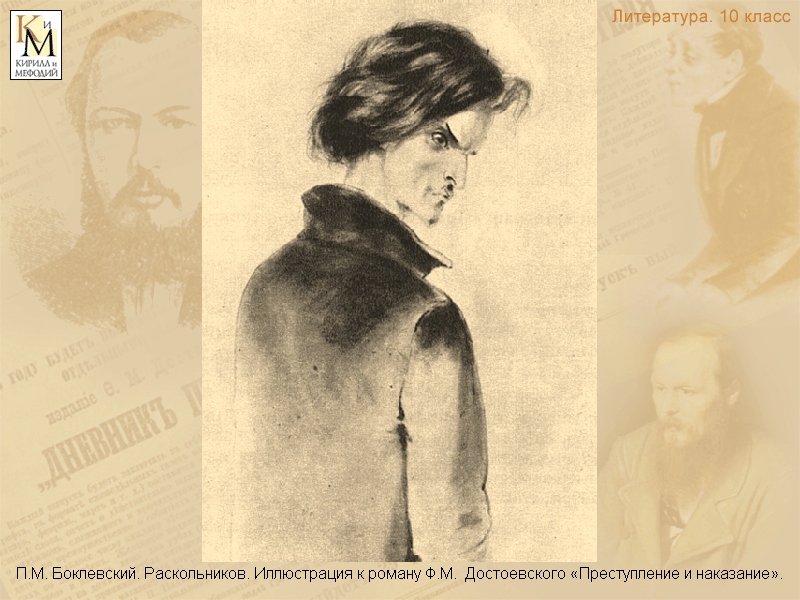 …да как вы, вы, такой… могли на это решиться?.. Да что же это!
Ф. М. Достоевский «Преступление и наказание», ч. 5.
Цель урока: проанализировав и сопоставив эпизоды романа Ф. М. Достоевского «Преступление и наказание», показать, что отчужденность от людей и одиночество приводят человека к трагедии.
Проблема: 
«Как состояние одиночества, отчужденности приводит Родиона Раскольникова к преступлению?»
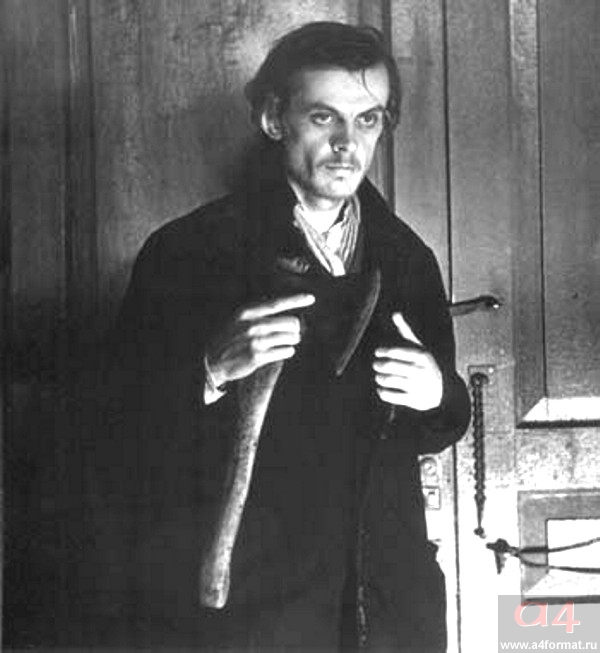 К какому жанру относится роман. Докажите свою точку зрения (1 группа):
а) роман-трагедия;
б) любовно-психологический;
в) социально – бытовой;
г) ваш вариант.
Н. В. Гоголь «Шинель», тема «маленького человека»           (1 группа)
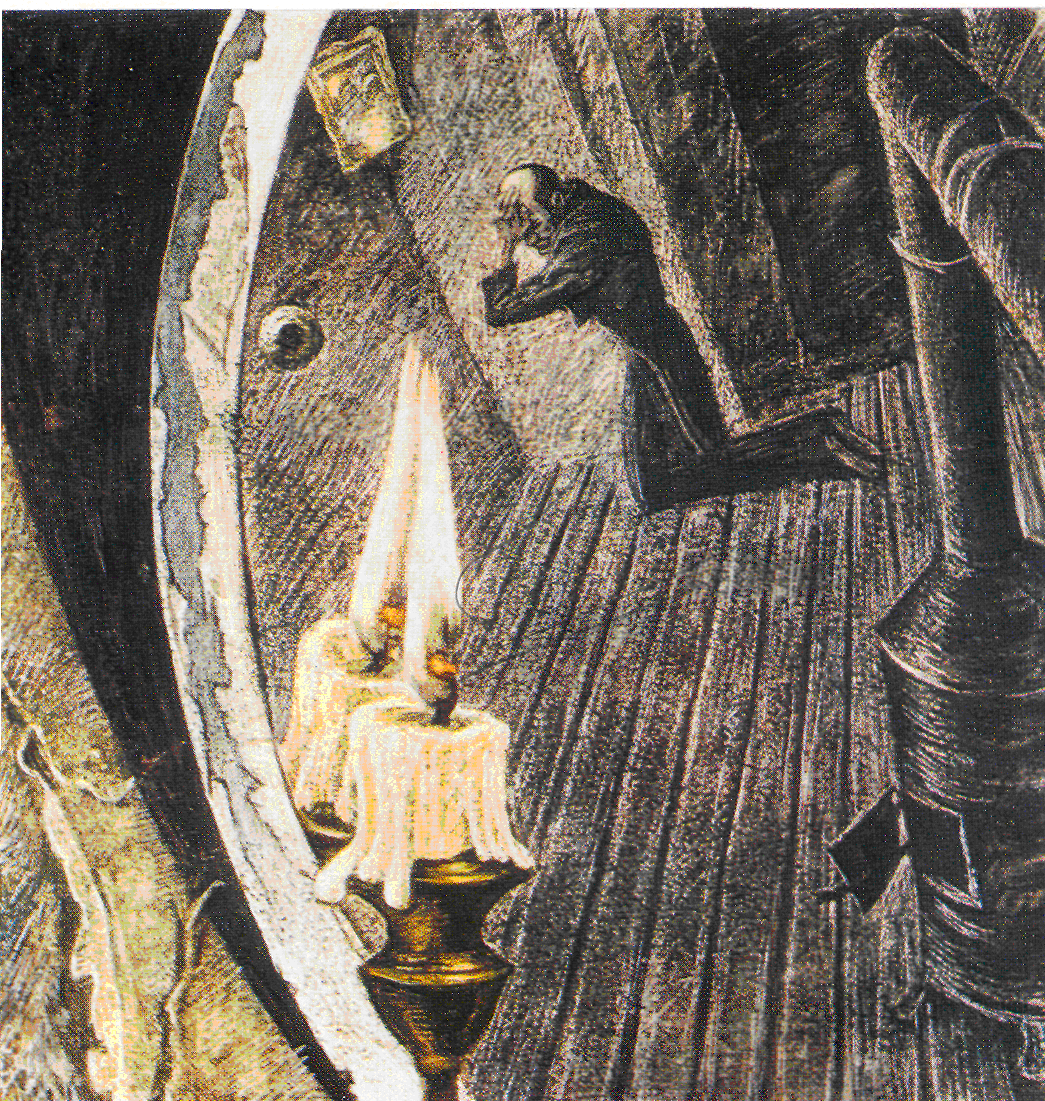 Гениальная находка Гоголя.
«Оставьте меня! Зачем вы меня обижаете?» И что-то странное заключалось в словах и в голосе, с каким они были произнесены.  В нём слышалось что-то такое, преклоняющее на жалость, что один молодой человек, недавно определившийся, который, по примеру других, позволил себе посмеяться над ним, вдруг остановился как будто пронзённый, и с тех пор как будто всё переменилось перед ним и показалось в другом виде… И долго потом, среди самых весёлых минут, представлялся ему низенький чиновник с лысинкой на лбу, с своими проникающими словами: «Оставьте меня, зачем вы меня обижаете?» - и в этих словах звенели другие слова: «Я брат твой».
Роман И. С. Тургенева «Отцы и дети» 
(2 группа)
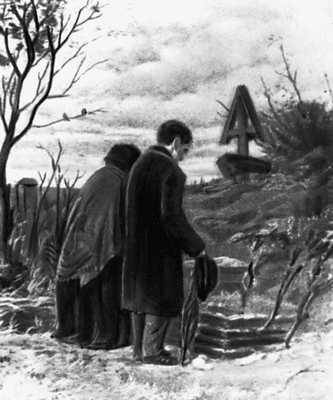 Ф. М. Достоевский «Бедные люди», тема «маленького человека». 
(2 группа)
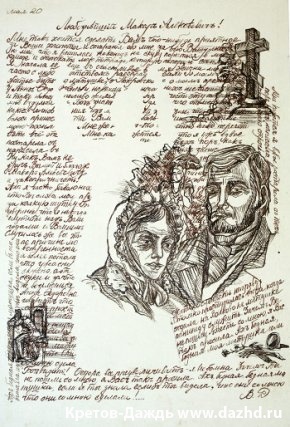 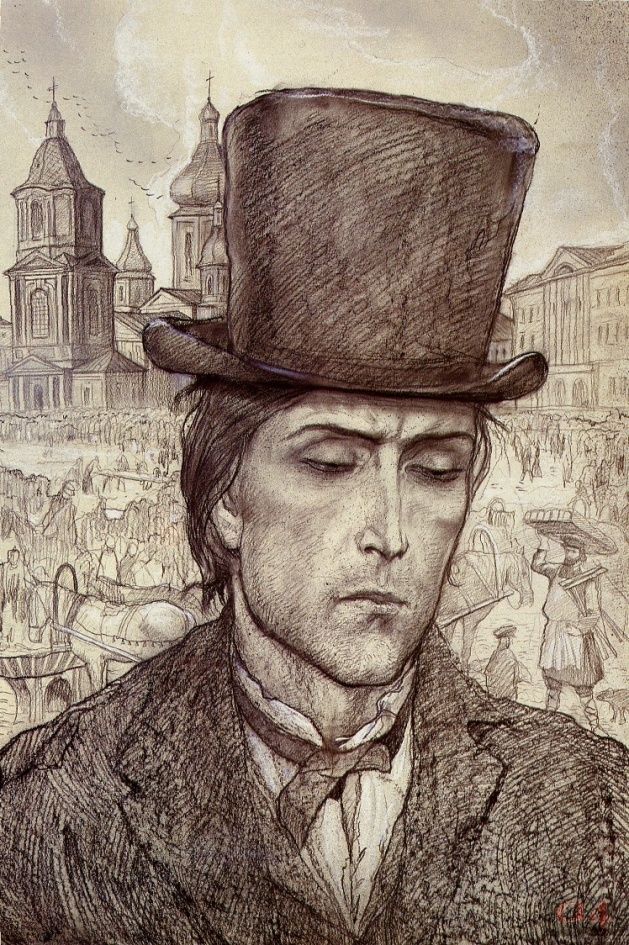 Какова суть 
теории 
Раскольникова?
(2 группа)
Был ли Раскольников
 безбожником?
Сравните нигилизм Базарова
 и Раскольникова.
Цитаты из романа:
       «Мне приятно отрицать, мой мозг так устроен – и баста!», «Решился все косить – валяй и себе по ногам!..», «Но лицо его друга показалось ему таким зловещим, такая нешуточная угроза почудилась ему и в кривой усмешке его губ, в загоревшихся глазах, что он почувствовал невольную робость…», «Мы прощаемся навсегда, и ты сам это чувствуешь», «Ситниковы нам необходимы…мне нужны подобные олухи. Не богам же в самом деле горшки обжигать!.. «Эге,ге!.. – подумал Аркадий про себя , и тут только  открылась ему вся бездонная пропасть базаровского самолюбия. – Мы, стало быть, с тобой боги? то есть – ты бог, а олух уж не я ли?»
Работа по таблице.
1. Черты характера и душевное состояние героя.
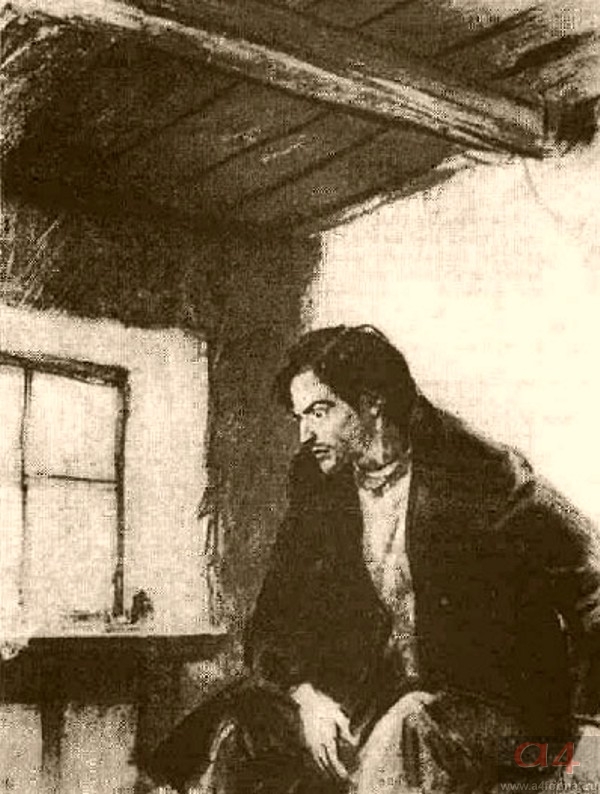 Вывод.
Болезненно горд, самолюбив, необщителен, считает себя исключительной личностью, поглощен идеей самостоятельно найти выход из социальных и духовных тупиков общества. Вместе с этим обостренно воспринимает страдания других людей, что тоже является причиной того, что он не желает встреч с людьми.
2. Рассказ Мармеладова о Соне.
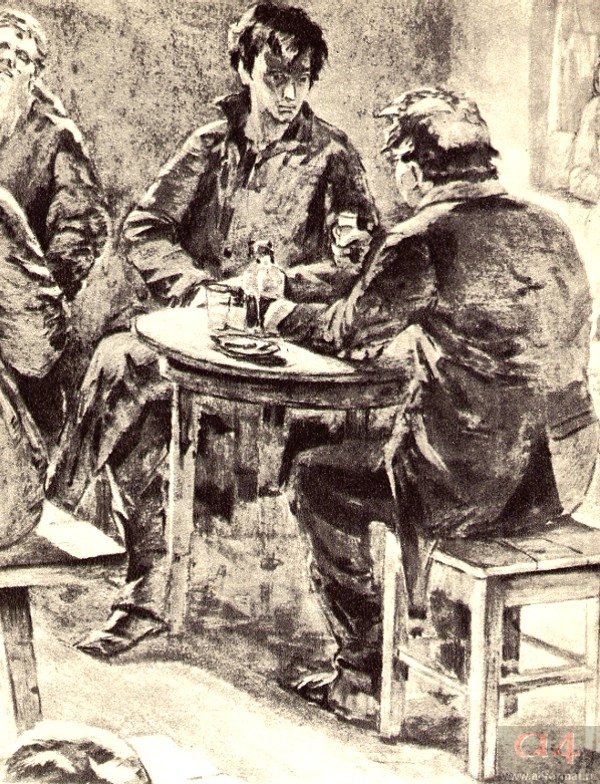 Вывод. 
       Федор Михайлович Достоевский вглядывался в душу так называемого "маленького человека" и открыл в нем  залежи  огромного духовного богатства,  душевной щедрости и красоты,  не сломленных тяжелейшими условиями жизни. Должно быть на земле место, куда можно пойти несчастному Мармеладову, должен быть и тот, кто поймет, пожалеет всех "пьяненьких, слабеньких, соромников".
3. Письмо матери.
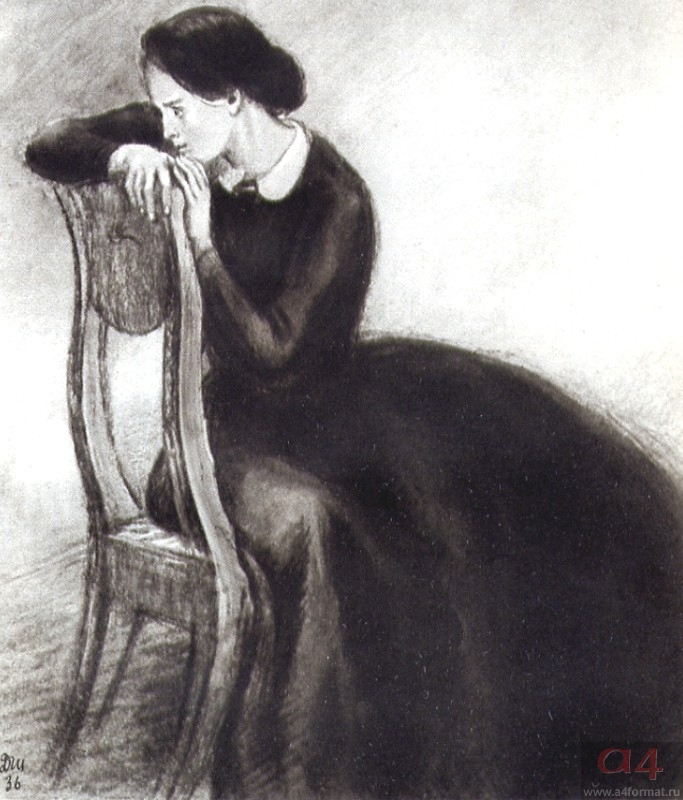 Вывод.
  Раскольников понимает,  что  жестокая сила,  создающая в жизни тупики для бедняков и бездонное море страданий,  - это деньги. И чтобы их  раздобыть,  он идет на преступление под влиянием надуманной идеи о "необыкновенных личностях".
4. Встреча с пьяной девочкой.
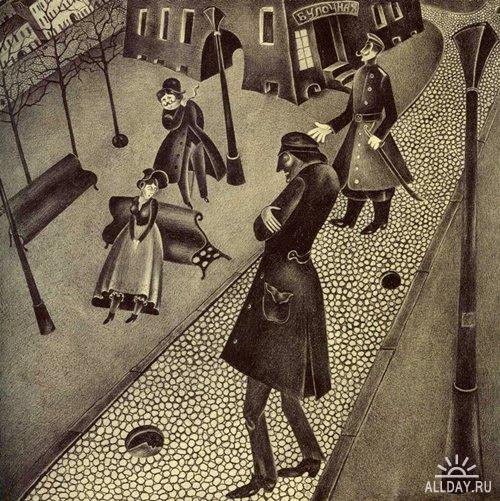 Вывод.
Истоки преступления кроются в безобразном состоянии мира.
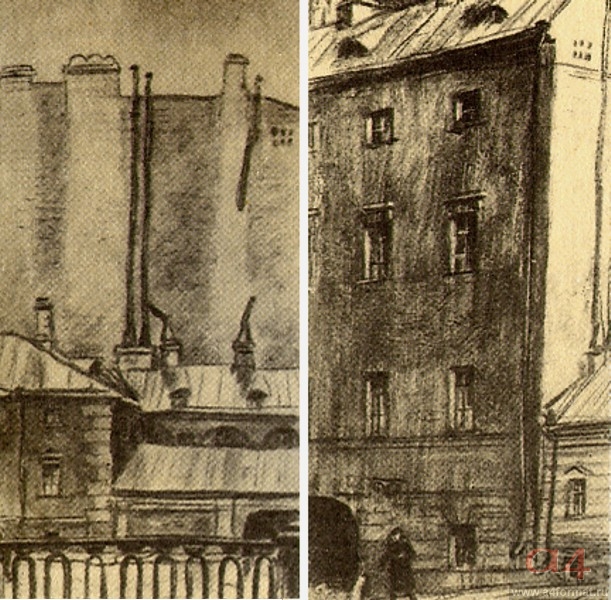 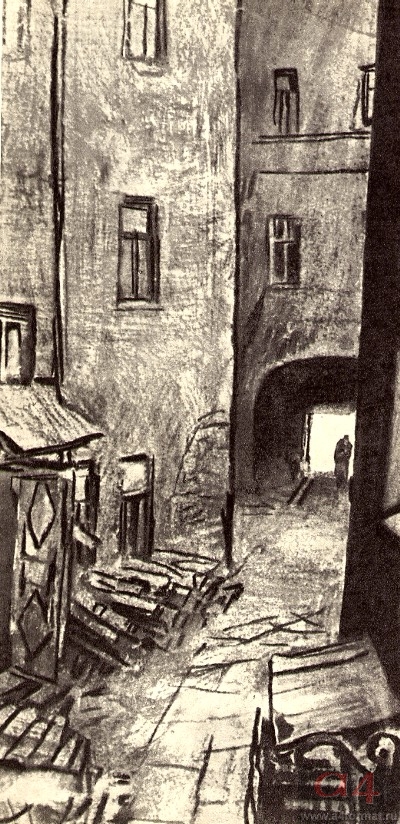 5. Разговор 
студента и 
офицера в 
трактире.
Вывод.
Теория эта стара,  как мир. Взаимосвязь между целью и средствами, которые могут быть употреблены для достижения этой цели,  исследовались давно. Иезуиты придумали для себя лозунг:  "Цель оправдывает средства".
6. Сон Раскольникова (сопоставить со стихотворением): 
                             "Ну!" - погонщик полено схватил
                              (Показалось кнута ему мало) -
                              И уж бил ее, бил ее, бил!
                              Ноги как-то расставив широко,
                              Вся дымясь, оседая назад,
                              Лошадь только вздыхала глубоко
                              И глядела...(так люди глядят,
                              Покоряясь неправым нападкам).
                              Он опять: по спине, по бокам,
                              И, вперед забежав, по лопаткам
                              И по плачущим кротким глазам...
                                                        * * *
                              Это праздных прохожих смешило,
                              Каждый вставил словечко свое...
Н. А. Некрасов
Вывод.
По мнению К. Мочульского, "сон о детстве воскрешает детскую веру и возвращает к Богу". В последней надежде Раскольников молится: "Господи! Покажи мне путь мой, а я отрекаюсь от этой проклятой мечты моей".
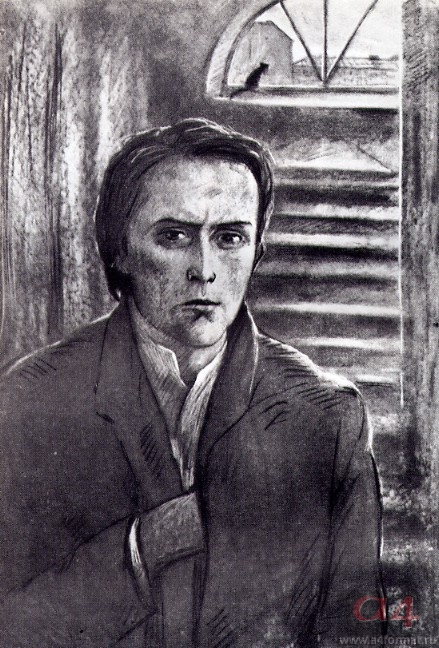 7. Голос 
совести.
Вывод.
Неожиданно для него заговорила совесть: он не возвысится над муравейником, не сумеет помочь близким. Раскольников двойственен: с одной стороны, убийство противно ему, но с другой - он разрешает себе пролить "кровь по совести". А совесть успокоить нечем.
Причины преступления Раскольникова:
1. Индивидуальная. Проявление в герое доброго начала. Но от природы в Раскольникове много и гордыни. Совесть и гордыня в столкновении порождают конфликт между природой человека и его умом.
2. Психологическая. "Он до того углубился в себя и уединился от всех, что боялся даже всякой встречи, не только встречи с хозяйкой".
3. Социальная. "Он был задавлен бедностью".
4. Философская. "Любопытно, чего люди больше всего боятся? Нового шага, нового собственного слова они всего больше боятся".
Выводы по уроку.

  1.  Противоположные чувства - жалость к страдающим и презрение к слабым - толкают Раскольникова на преступление.
  2. Отчужденность, одиночество приводят Родиона Раскольникова к тому, что он всюду видит подтверждение своей теории
Рефлексия.

Какие вывод для себя вы сделали по уроку? 
Что нужно и чего нельзя делать,
 чтобы не оказаться
 в положении героя романа 
Ф. М. Достоевского 
«Преступление и наказание»
 Родиона Раскольникова.
Домашнее задание.
1 группа.
Тв. работа: 
«Мое открытие Достоевского».
2 группа.
Тв. работа: «Самообман Раскольникова».
3 группа.
Тв. работа: «Преступление Р.Раскольникова. Вина или трагедия?»